ক্লাস নং-8
মাল্টিমিডিয়া ক্লাসে সবাইকে  
স্বাগতম
[Speaker Notes: স্বাগতম এবং শেষের স্লাইডে কনটেন্ট সম্পর্কিত ছবি হলে ভালো হয়।]
পরিচিতি
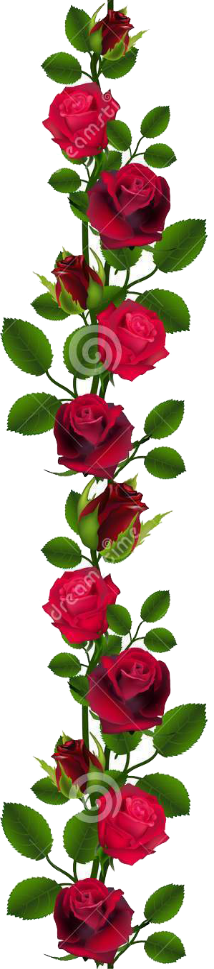 পলাশ কান্তি মজু্মদার
বিএসসি(টেক্সটাইল), এমএসসি(সিএসই), এমএড
ইনস্ট্রাক্টর
জাতীয় পর্যায়ের শ্রেষ্ঠ শিক্ষক(কারিগরি)-২০১৭ ও ২০১৯
চাঁদপুর জনতা হাই স্কুল এন্ড কলেজ
কুমিল্লা সদর দক্ষিণ, কুমিল্লা-৩৫০০
মোবাইল নং- 01878-080572
Email- sp.mazumder78@gmail.com
শ্রেণি	: নবম
বিষয়	: ড্রেস মেকিং-2
পত্র	: প্রথম
অধ্যায় : প্রথম
সময়	: ৫০ মিনিট
তারিখ 	:
[Speaker Notes: এই স্লাইডটি হাইড করে রাখতে পারেন আবার শিক্ষক ইচ্ছে করলে দেখাতেও পারেন।]
নিচের ছবিটি দেখ এবং বল এটি কিসের চিত্র?
প্রিয় শিক্ষার্থীরা, চিত্রের কর্তনকৃত অংশগুলো কোন পোশাকের লক্ষ্য করে দেখ?
প্রদত্ত পোশাকের অংশগুলো জোড়া দেওয়ার প্রক্রিয়াকে কী বলে?
চ
ব্লাউজ সেলাই
আজকের পাঠের বিষয়
ব্লাউজ সেলাই
পাঠ: ১.৫, বোর্ড বই পৃষ্ঠা: ১৭-২১
6
[Speaker Notes: শিক্ষকঃ তাহলে এসো আজ আমরা ব্লাউজ সেলাই নিয়ে আলোচনা করি।]
এই পাঠ শেষে শিক্ষার্থীরা...
পোশাক সেলাই কী তা বলতে পারবে;  
ব্লাউজ বিভিন্ন অংশ চিহ্নিত করতে পারবে; 
ব্লাউজ সেলাইয়ের ফ্লো-চার্ট বর্ণনা করতে পারবে; 
ব্লাউজ সেলাইয়ের প্রক্রিয়াটি বর্ণনা করতে পারবে।
[Speaker Notes: এই পাঠের উদ্দেশ্য উক্ত শিখনফল অর্জন করা।]
পোশাক তৈরির উদ্দেশ্যে কাপড় জোড়া দেওয়ার প্রক্রিয়াকে কী বলে?
পোশাক সেলাই!
ব্লাউজের ৫টি অংশের নাম ও পরিমান
পিছনের অংশ	= ১ টুকরা
সামনে র অংশ	= ২ টুকরা
হাতার অংশ	= ২ টুকরা
বোতাম পট্টি	= ২ টুকরা
গলার পট্টি 	= ১ টুকরা
ব্লাউজের বিভিন্ন অংশ চিহ্নিত করণ!
সামনের অংশ
পিছনের অংশ
হাতার অংশ
গলার পট্টি ও বোতাম পট্টি
সময়: ৩ মিনিট
একক কাজ
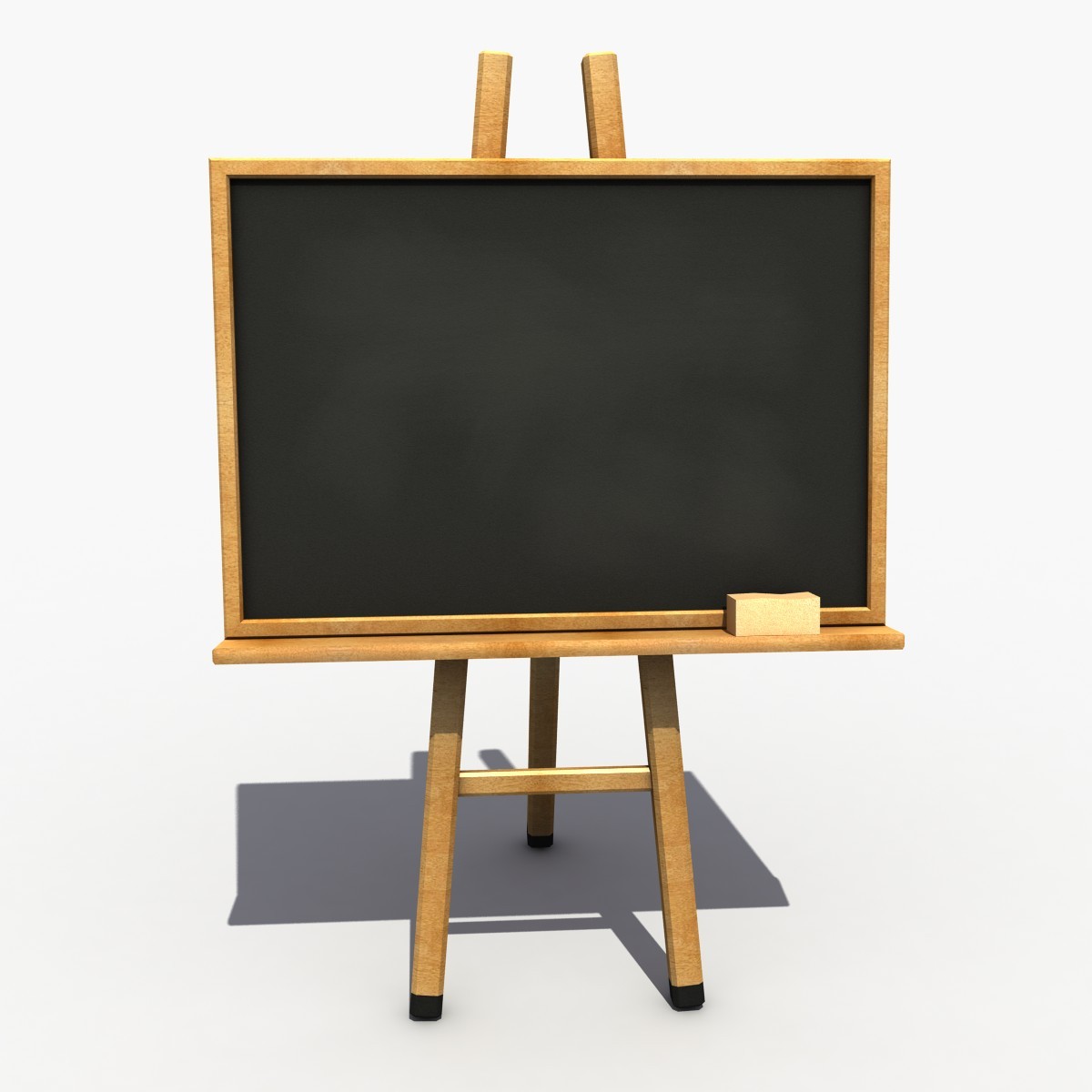 একটি ব্লাউজের বিভিন্ন অংশের নামগুলো উল্লেখ কর?
[Speaker Notes: শিক্ষক ইচ্ছে করলে নিজের ইচ্ছে মত একক গ্রহন করতে পারেন অথবা জোড়ায় কাজ দিতে পারেন।]
ব্লাউজ তৈরির ফ্লো-চার্ট
প্রিয় শিক্ষার্থীবৃন্দ, ব্লাউজের কাপড় কাটিং কীভাবে কারতে হয় তা দেখে নিই!
Link: https://www.youtube.com/watch?v=pkXhi9SR12Y&t=3s
সময়: ৫ মিনিট
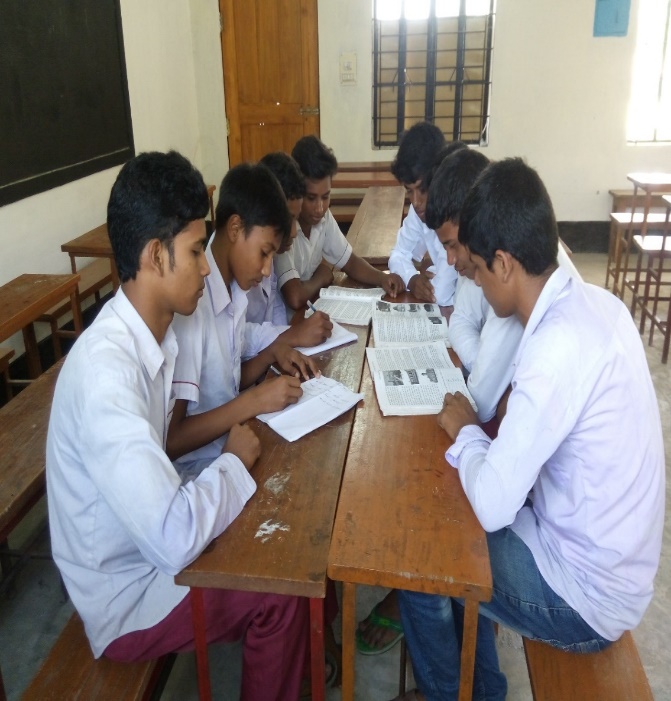 দলগত কাজ
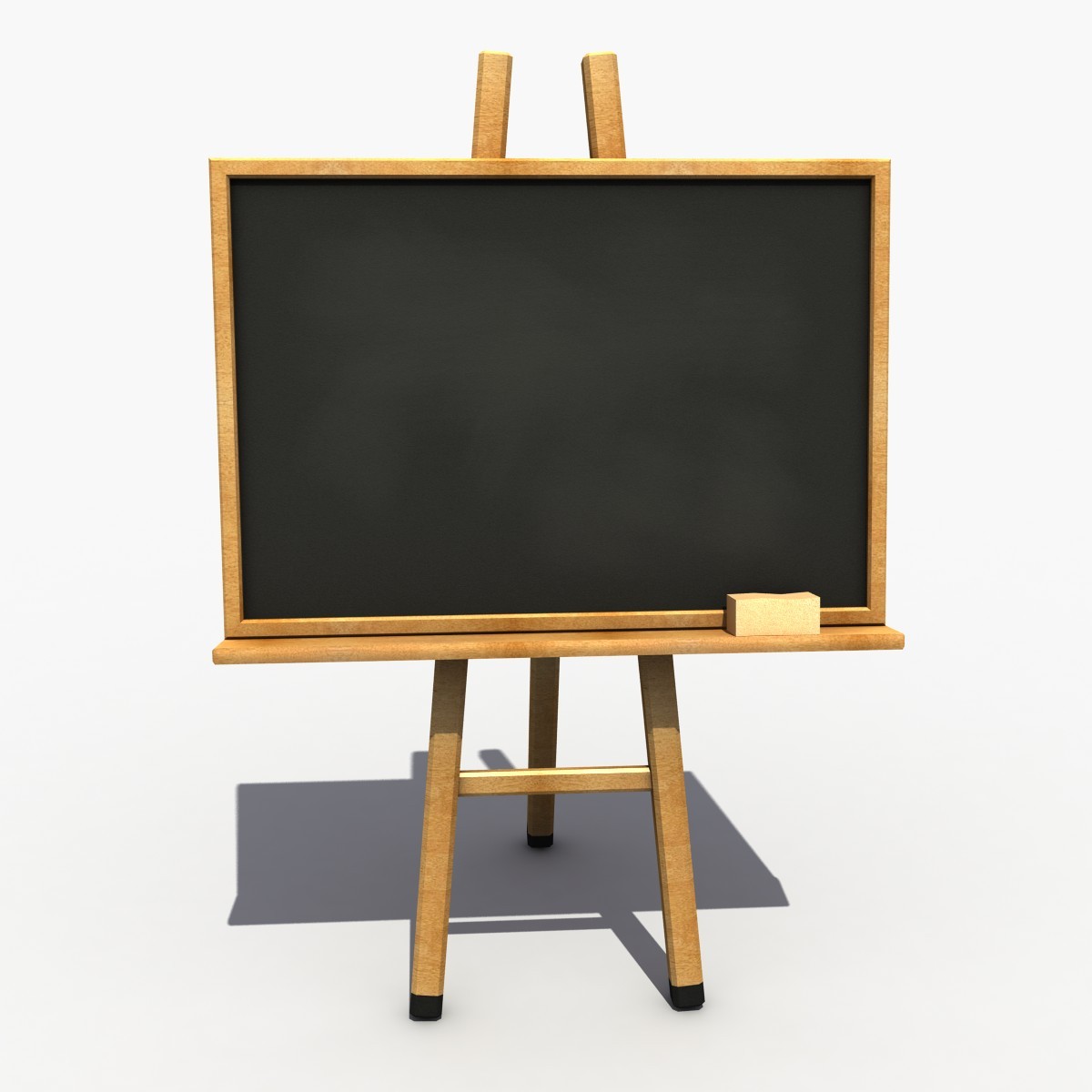 ব্লাউজ সেলাইয়ের ধারাবাহিক ধাপ বর্ণনা কর।
[Speaker Notes: দলগত কাজ দেওয়ার আগে শিক্ষার্থীদের মিশ্র পদ্ধতিতে দল গঠন করে নিবেন।]
সময়: ২ মিনিট
আবার চেষ্টা কর
উত্তর সঠিক হয়েছে
মূল্যায়ন
1. একটি ব্লাউজের কয়টি অংশ?
খ. ৪ ভাগ
ক. ৩ ভাগ
গ. ৫ ভাগ
ঘ. ৬ ভাগ
2. ব্লাউজের আপার প্লাকেট কোন অংশের সাথে সংযুক্ত করা হয়?
ক. সামনের বাম অংশ
খ. সামনের ডান অংশ
ঘ. বটম অংশ
গ. পিছনের অংশ
[Speaker Notes: উত্তর গুলোতে ক্লিক করলে সঠিক উত্তর পাওয়া যাবে।]
সময়: 2 মিনিট
মূল্যায়ন
ব্লাউজের কয়েকটি গলার নাম বল?
ব্লাউজের কোন অংশের সাথে লোয়ার প্লাকেট সংযুক্ত করা হয়?
[Speaker Notes: ১. ভি-গলা, ইউ-গলা, গোল গলা, মৌসুমী গলা ইত্যাদি। ২. ব্লাউজের সামনের অংশের সাথে প্লাকেট যুক্ত করা হয়।]
বাড়ির কাজ
ব্লাউজ সেলাইয়ের অপারেশন সিকুইয়েন্স লিখে আনবে।
[Speaker Notes: বাড়ির কাজ অন্যান্য শ্রেণি কাজের উপর ভিত্তি করে দিতে হবে।]
ডিজিটাল শ্রেণিতে সবাইকে ধন্যবাদ
[Speaker Notes: স্বাগতম এবং শেষের স্লাইডে কনটেন্ট সম্পর্কিত ছবি হলে ভালো হয়।]